Προτυπο Μεταβλητων Κατάστασης
Σχεδιασμός Ελεγκτων με Αναδραση Κατάστασης-Τοποθετηση Ιδιοτιμων
Ανακεφαλαίωση
22/11/2021
2
Γραμμική ανάδραση κατάστασης
3
4
Τοποθέτηση Ιδιοτιμών με ανάδραση κατάστασης
22/11/2021
5
22/11/2021
6
Επίλυση του Προβλήματος Τοποθέτησης Ιδιοτιμών
22/11/2021
7
22/11/2021
8
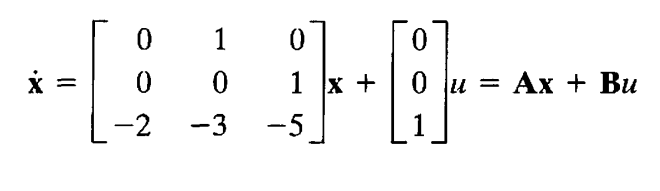 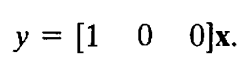 22/11/2021
9
22/11/2021
10
[Speaker Notes: κυριαχο συστημα 2ης ταξης με επι πλεον πολο μακρύτερα]
22/11/2021
11
22/11/2021
12
22/11/2021
13
22/11/2021
14
[Speaker Notes: ιδιοτητα Χ=κανονικη μορφη της Χ]
22/11/2021
15
22/11/2021
16
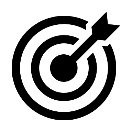 22/11/2021
17
22/11/2021
18
Παράδειγμα:
22/11/2021
19
22/11/2021
20
22/11/2021
21
22/11/2021
22
22/11/2021
23
22/11/2021
24
22/11/2021
25